Sequences and 
Series
Twitter: @Owen134866

www.mathsfreeresourcelibrary.com
Prior Knowledge Check
5.64
3.51
9.00
Teachings for 
Section 3A
Sequences and Series
You need to be able to use the formula above in problem solving
3A
Sequences and Series
You need to be able to use the formula for an arithmetic sequence

An arithmetic sequence is generated as follows:

6, 20, 34, 48, 72…

Find the nth term
Find the first term in the sequence that exceeds 200
Expand bracket
Simplify
3A
Sequences and Series
You need to be able to use the formula for an arithmetic sequence

An arithmetic sequence is generated as follows:

6, 20, 34, 48, 72…

Find the nth term
Find the first term in the sequence that exceeds 200
Add 8
Divide by 14
Since n has to be an integer, the first term to exceed 200 will be the 15th one!
 We want to know when the sequence first generates a term above 200…
3A
Sequences and Series
You need to be able to use the formula for an arithmetic sequence

An arithmetic sequence is generated as follows:

101, 94, 87, 80, 73…

Find the nth term
Find the first term in the sequence that is negative
Expand bracket
Simplify
3A
Sequences and Series
You need to be able to use the formula for an arithmetic sequence

An arithmetic sequence is generated as follows:

101, 94, 87, 80, 73…

Find the nth term
Find the first term in the sequence that exceeds 200
Subtract 108
Divide by -7
(remember this flips the inequality sign)
Since n has to be an integer, the first term to be negative will be the 16th one!
 We want to know when the sequence first generates a term below 0…
3A
Sequences and Series
1)
2)
Calculate 2) – 1)
Divide by 3
Calculate a
3A
Teachings for 
Section 3B
Sequences and Series
You need to be able to solve problems involving an arithmetic series, which is the sum of a set of numbers in an arithmetic sequence

5, 7, 9, 11  Arithmetic sequence
5+7+9+11  Arithmetic series
3B
Sequences and Series
The Sum of an Arithmetic Series

You need to be able to work out the sum of numbers in an arithmetic sequence.

Add up the numbers from 1-100!
This method was discovered by Carl Friedrich Gauss (1777-1855) while he was still in Primary School!
Write out the same sequence backwards
Add both sequences together
We have 100 lots of 101
Halve that to get the actual total
3B
Sequences and Series
You might be asked to prove this on your exam!
The Sum of an Arithmetic Series
As a general rule:
…, …, …
…, …, …
Group the a’s
Multiply out the bracket
…, …, …
Group the d’s
Factorise the 2nd part
There are ‘n lots of 2a + (n-1)d’
Divide by 2
If L is the last term in the series
3B
Sequences and Series
Sub in values
Calculate
3B
Sequences and Series
Find the number of terms required for the sequence to sum to exactly 2000
Sub in values
Multiply both sides by 2
Simplify the inner part of the large bracket
Expand bracket
Subtract 4000
At this point we can try factorising, although the quadratic formula will probably be easier!
3B
Sequences and Series
Sub in values
Calculate
3B
Teachings for 
Section 3C
Sequences and Series
Geometric sequences are formed by multiplying a starting value by a common ratio

a,       ar,       ar2,       ar3,       …,        arn-1
Example Questions
Find the nth and 10th terms of the following sequences…
a)
3, 6, 12, 24…
First Term
= 3
1st Term
2nd  Term
3rd  Term
4th  Term
nth Term
Common Ratio
= 2
Nth Term
= 3 x 2n-1
10th Term
= 3 x 29
= 1536
3C
Sequences and Series
Geometric sequences are formed by multiplying a starting value by a common ratio

a,       ar,       ar2,       ar3,       …,        arn-1
Example Questions
Find the nth and 10th terms of the following sequences…
b)
40, -20, 10, -5…
First Term
= 40
1st Term
2nd  Term
3rd  Term
4th  Term
nth Term
Common Ratio
= -0.5
Nth Term
= 40 x (-0.5)n-1
10th Term
= 40 x (-0.5)9
= -5/64
3C
Sequences and Series
Geometric sequences are formed by multiplying a starting value by a common ratio

a,       ar,       ar2,       ar3,       …,        arn-1
Example Questions
The second term of a Geometric sequence is 4, and the 4th term is 8. Find the values of the common ratio and the first term
1
2nd Term 
2
4th Term 
1st Term
2nd  Term
3rd  Term
4th  Term
nth Term
2 ÷ 1 
Square root
Sub r into 1
Divide by √2
Rationalise
3C
Sequences and Series
Geometric sequences are formed by multiplying a starting value by a common ratio

a,       ar,       ar2,       ar3,       …,        arn-1
Example Questions
The numbers 3, x, and (x + 6) form the first three terms of a positive geometric sequence. Calculate the 15th term of the sequence
1st Term
2nd  Term
3rd  Term
4th  Term
nth Term
Cross Multiply by 3 and x
Set equal to 0
Factorise
x has to be positive
3C
Sequences and Series
Geometric sequences are formed by multiplying a starting value by a common ratio

a,       ar,       ar2,       ar3,       …,        arn-1
Example Questions
The numbers 3, x, and (x + 6) form the first three terms of a positive geometric sequence. Calculate the 15th term of the sequence
1st Term
2nd  Term
3rd  Term
4th  Term
nth Term
First term = 3
Common Ratio = 2
Nth term = 3 x 2n-1
15th Term = 3 x 214
15th Term = 49,152
3C
Sequences and Series
Sub in values
Divide by 3
Take logs of both sides
Use the power law
Divide by log 2
Add 1
3C
Sequences and Series
Calculate
So the first term to exceed 1 million will be the 20th term!
3C
Teachings for 
Section 3D
Sequences and Series
You need to be able to work out the sum of a Geometric Series
1
Multiply all terms by r
2
1  -  2
Factorise both sides
You might be asked to prove this on your exam!
Divide by (1 - r)
3D
Sequences and Series
Sub in values
Calculate
3D
Sequences and Series
Sub in values
Divide by 1024
Take logs of both sides
Use the power law
Since we do not know how many terms there are, we will need to calculate this first

 We can use the nth term formula to do this…
What is the problem here?

 We cannot calculate the log of a negative value, so we need to find a way around this…
3D
Sequences and Series
Divide by 1024
Take logs of both sides
Use the power law
3D
Sequences and Series
Add 1
3D
Sequences and Series
Calculate
3D
Sequences and Series
Sub in values
Simplify right side
Multiply by -1
Take logs of both sides
Use the power law
Calculate
3D
Teachings for 
Section 3E
Sequences and Series
You need to be able to calculate the sum to infinity of a Geometric Series, and understand when this is possible
First 4 terms
As Decimals
A Sequence will converge if the common ratio, r is between -1 and 1.
Sum of 1st term
Sum of 1st and 2nd terms
Sum of 1st to 3rd terms
Sum of 1st to 4th terms
3E
Sequences and Series
You need to be able to calculate the sum to infinity of a Geometric Series, and understand when this is possible
For the conditions stated to the right, rn will tend towards 0 as the sequence continues to infinity
0.51

0.5
0.52

0.25
0.53

0.125
Simplify
0.54

0.0625
0.510

0.00097…
This formula calculates the sum to infinity of a sequence, if -1 < r < 1
3E
Sequences and Series
Sub in values
Calculate
Sub in values
Calculate
3E
Sequences and Series
You need to be able to calculate the sum to infinity of a Geometric Series, and understand when this is possible

The fourth term of a geometric series is 1.08 and the seventh is 0.23328.

Show that the series is convergent

Calculate the sum to infinity of the series
The fourth term is 1.08
The seventh term is 0.23328
1)
2)
2) ÷ 1)
Calculate
Cube root
3E
Sequences and Series
You need to be able to calculate the sum to infinity of a Geometric Series, and understand when this is possible

The fourth term of a geometric series is 1.08 and the seventh is 0.23328.

Show that the series is convergent

Calculate the sum to infinity of the series
Sub in values
Calculate
3E
Sequences and Series
Sub in values – the sum of the first 4 terms is 15
Sub in values – the sum to infinity is 16
3E
Sequences and Series
Divide by 16
Take the fourth root
3E
Sequences and Series
Calculate denominator
Multiply by 0.5
3E
Teachings for 
Section 3F
Sequences and Series
You need to be able to understand series questions where the Greek Sigma notation is used (for both arithmetic and Geometric series)
The Greek letter ‘capital sigma’ means ‘sum of’
This is the nth term formula for the series we are summing
3F
Sequences and Series
You need to be able to understand series questions where the Greek Sigma notation is used (for both arithmetic and Geometric series)
The Greek letter ‘capital sigma’ means ‘sum of’
This is the nth term formula for the series we are summing
3F
Sequences and Series
Remember to consider whether the sequence is arithmetic or geometric…
Sub in values
Calculate
It can help to write a few terms of the sequence out first…
3F
Sequences and Series
Sub in values
Calculate
It can help to write a few terms of the sequence out first…
3F
Sequences and Series
Write as a subtraction
The sum of the 6th to the 15th terms will be equal to:

The sum of the first 15 terms

subtract

The sum of the first 5 terms
Now we can subtract…
3F
Teachings for 
Section 3G
Sequences and Series
The next term…
…is a function of the previous term
3G
Sequences and Series
‘To get the next term, add 4 to the current term.’ ‘The first term is 7’
‘To get the next term, add 4 to the current term.’ ‘The first term is 5’
With recurrence relationships you need to know the relationship as well as a starting value!
3G
Sequences and Series
‘To get the next term, multiply the current term by 2, and then add 3. The first term is 2’
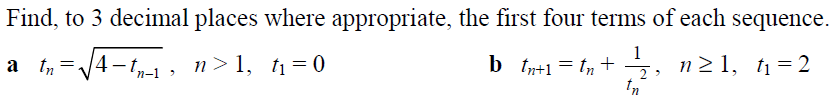 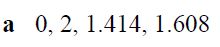 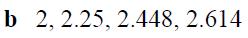 3G
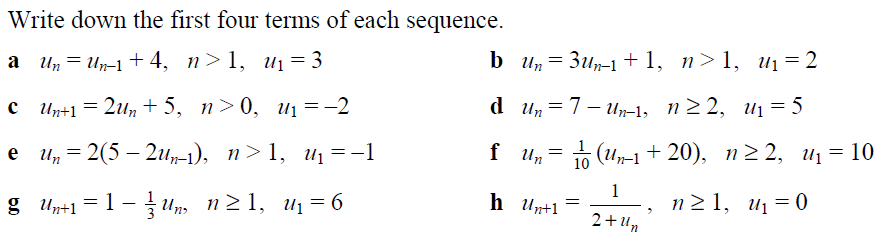 Sequences and Series
Use the relationship to find the second term
Simplify
Use the relationship to find the third term
Expand bracket
Simplify
3G
Sequences and Series
Factorise
Calculate answer
3G
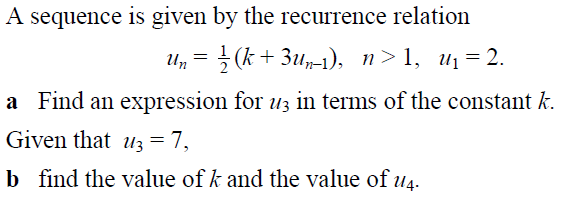 Sequences and Series
You are being asked to find the sum of the first 200 terms of this sequence

 Remember that at this point we do not know whether it is arithmetic or geometric (or neither), so we should generate the first few terms and see what happens…
Square and then subtract 1
Square and then subtract 1
Square and then subtract 1
This is not geometric or arithmetic, so we cannot use their formulae

However, every pair of term sum to -1

For 200 terms, there will be 100 pairs, so the sum will be -100
3G
Sequences and Series
Square and then subtract 1
Square and then subtract 1
Square and then subtract 1
3G
Teachings for 
Section 3H
Sequences and Series
You need to be able to recognize whether a recurrence relationship generates an increasing, decreasing, or periodic sequence
Generate the first few terms…
A sequence is periodic if the terms repeat in a cycle

 The number of terms in the repeating pattern is known as the period/order of the sequence
3H
Sequences and Series
You need to be able to recognize whether a recurrence relationship generates an increasing, decreasing, or periodic sequence
Generate the first few terms…
A sequence is periodic if the terms repeat in a cycle

 The number of terms in the repeating pattern is known as the period/order of the sequence
3H
Sequences and Series
You need to be able to recognize whether a recurrence relationship generates an increasing, decreasing, or periodic sequence
Generate the first few terms…
The sequence will be periodic with an order of 4
A sequence is periodic if the terms repeat in a cycle

 The number of terms in the repeating pattern is known as the period/order of the sequence
3H
Sequences and Series
You need to be able to recognize whether a recurrence relationship generates an increasing, decreasing, or periodic sequence
 Note that some sequences will not be any of these!
A sequence is periodic if the terms repeat in a cycle

 The number of terms in the repeating pattern is known as the period/order of the sequence
3H
Teachings for 
Section 3I
Sequences and Series
You need to be able to use your knowledge of sequences to model situations given in context

Bruce starts a new company. He estimates that in Year 1 his profits will be £20000, and he predicts that his profits will increase by £5000 per year from that point on. He then models that once his annual profits reach £100000, they will then remain constant.

Calculate the profit for Bruce’s business in the first 20 years
Sub in values
Subtract 20000
Divide by 5000
Add 1
So the first 17 terms follow the pattern stated in the question…

 The total money earned will therefore be the sum of these first 17 terms, plus £300000 extra for Years 18, 19 and 20.
We will need to find out when his profits reach £100000 per year, since at this point the pattern changes…

 It starts as an arithmetic series…
3I
Sequences and Series
You need to be able to use your knowledge of sequences to model situations given in context

Bruce starts a new company. He estimates that in Year 1 his profits will be £20000, and he predicts that his profits will increase by £5000 per year from that point on. He then models that once his annual profits reach £100000, they will then remain constant.

Calculate the profit for Bruce’s business in the first 20 years
Sub in values
Calculate
Add on the extra £300000
First 17 terms, then add £300000
3I
Sequences and Series
A possible reason would be that it is unlikely that Bruce’s profits will increase by the exact same amount every year
You need to be able to use your knowledge of sequences to model situations given in context

Bruce starts a new company. He estimates that in Year 1 his profits will be £20000, and he predicts that his profits will increase by £5000 per year from that point on. He then models that once his annual profits reach £100000, they will then remain constant.

Calculate the profit for Bruce’s business in the first 20 years

State a reason why this model might not be suitable
3I
Sequences and Series
You need to be able to use your knowledge of sequences to model situations given in context

Bruce starts a new company. He estimates that in Year 1 his profits will be £20000, and he predicts that his profits will increase by £5000 per year from that point on. He then models that once his annual profits reach £100000, they will then remain constant.

Bruce’s financial advisor says that it is more likely that his profits would increase by 5% per year. Using this model instead, calculate the profits that Bruce will make in the first 20 years.
Calculate
Calculate
Increasing by 5% is calculated by multiplying by 1.05

 1.05 is therefore the common ratio
3I
Sequences and Series
You need to be able to use your knowledge of sequences to model situations given in context

A piece of A4 paper is folded in half repeatedly. The thickness of the sheet is 0.5mm.

Work out the thickness after 4 folds
Work out the thickness after 20 folds
State one reason why this might be an unrealistic model
Be careful here. If we include the start width, then after 4 folds, we will be on the 5th value in the sequence…
Sub in values
Calculate
Each fold will double the thickness of the sheet

 The starting thickness is 0.5mm
3I
Sequences and Series
You need to be able to use your knowledge of sequences to model situations given in context

A piece of A4 paper is folded in half repeatedly. The thickness of the sheet is 0.5mm.

Work out the thickness after 4 folds
Work out the thickness after 20 folds
State one reason why this might be an unrealistic model
Be careful here. If we include the start width, then after 20 folds, we will be on the 21st value in the sequence…
Sub in values
Calculate
Each fold will double the thickness of the sheet

 The starting thickness is 0.5mm
3I
Sequences and Series
You need to be able to use your knowledge of sequences to model situations given in context

A piece of A4 paper is folded in half repeatedly. The thickness of the sheet is 0.5mm.

Work out the thickness after 4 folds
Work out the thickness after 20 folds
State one reason why this might be an unrealistic model
PAPER FOLDING THEOREM
It is not possible to fold the piece of paper beyond a certain amount, so the model is unrealistic
3I